Season 2, Lecture 16(S2,L16): 
Second Law Equivalence
Tutorial 5
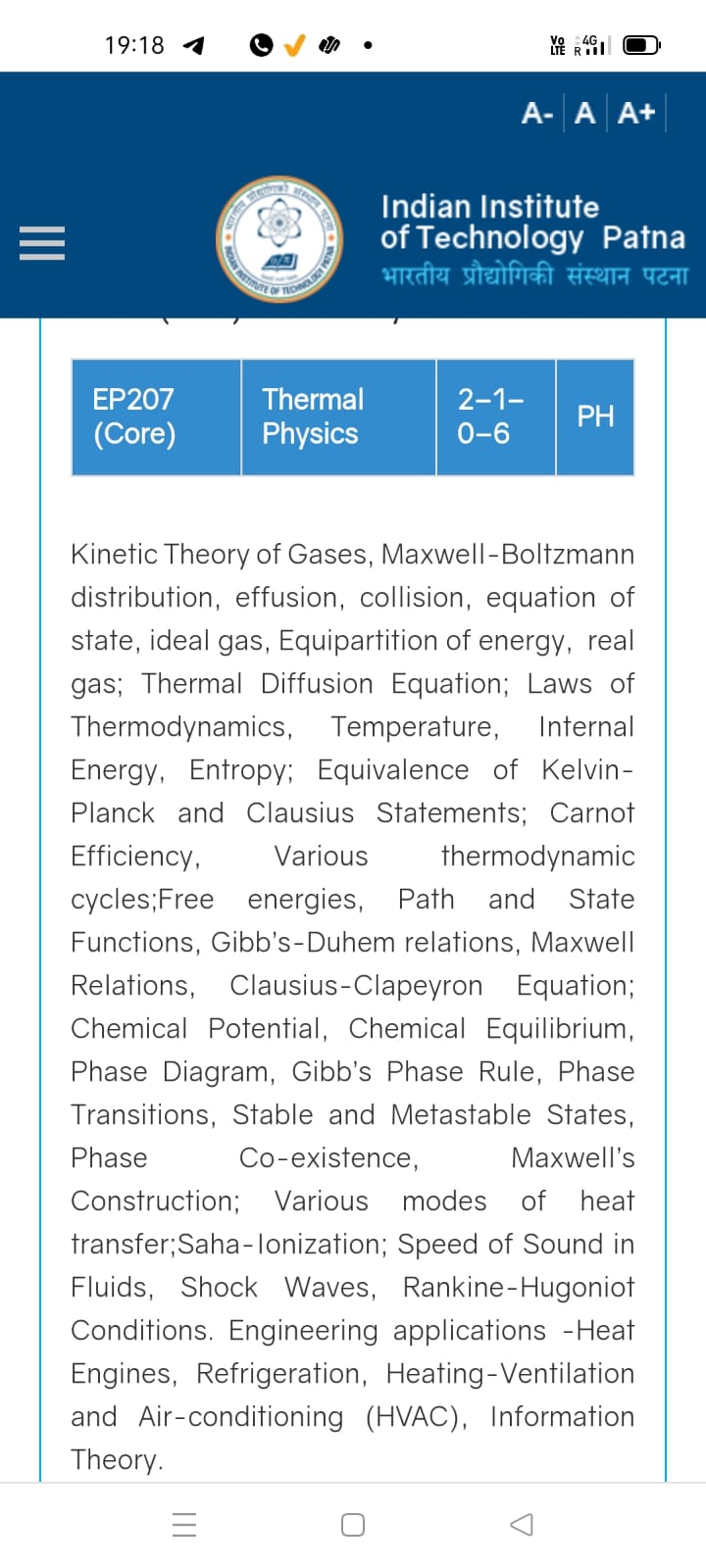 Tutorials + Practice problems
Theoretical Concepts understtod  through Problems
Application “Engineering real life problems  and solution” 
Focused on Job Perspective
Clear differences between  Physics Problems and Engineering Problems
Second Law of Thermodynamics
Revision
Kelvin-Planck’s statement
Kelvin’s statement of the second law of thermodynamics: ‘No process is possible whose sole result is the complete conversion of heat into work.’
Heat
Work
Engine
We define an engine as a system operating a cyclic process that converts heat into work. It has to be cyclic so that it can be continuously operated, producing a steady power.
One such engine is the Carnot engine, which is based upon a process called a 
Carnot cycle
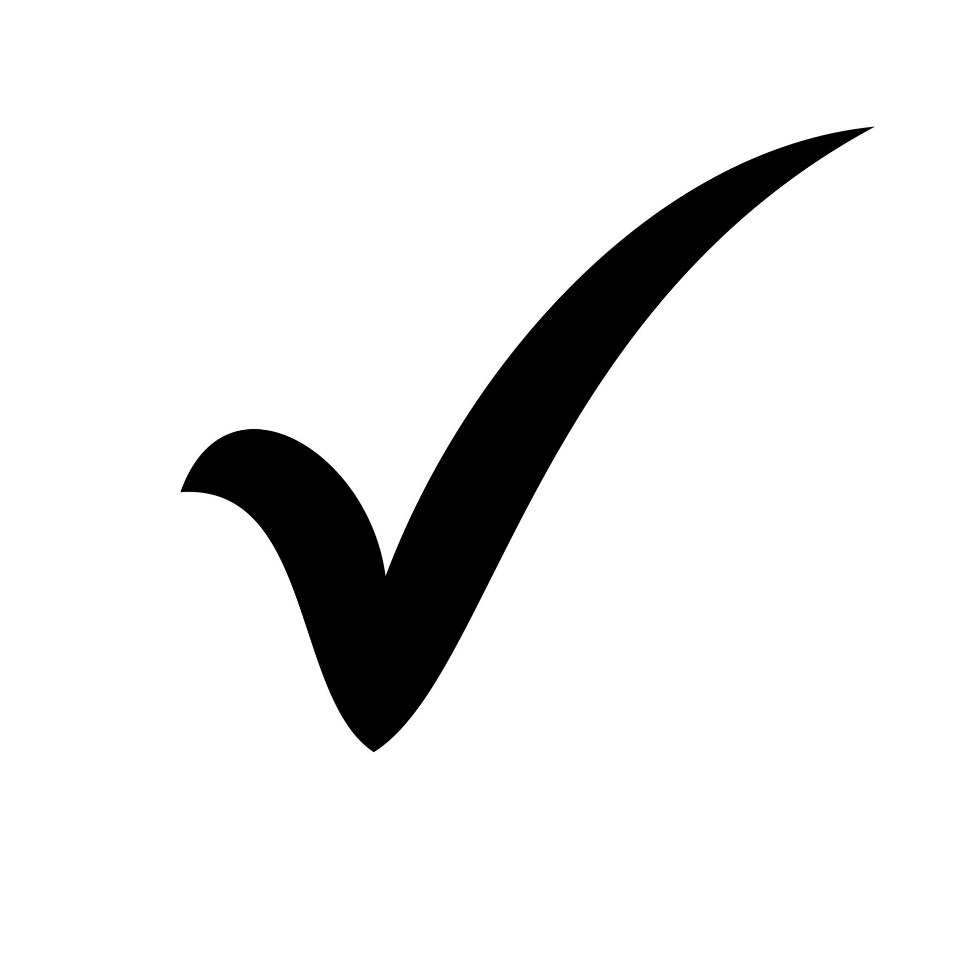 Kelvin’s statement
Kelvin’s statement of the second law of thermodynamics: ‘It is impossible to construct an
Engine that operating in a cycle, will produce no effect other than the extraction of heat from a reservoir and the performance of an equivalent amount of work.’
Clausius statement
Clausius’ statement of the second law of thermodynamics: ‘No process is possible whose sole result is the transfer of heat from a colder to a hotter body.’
ASYMMETRY
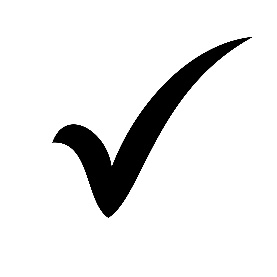 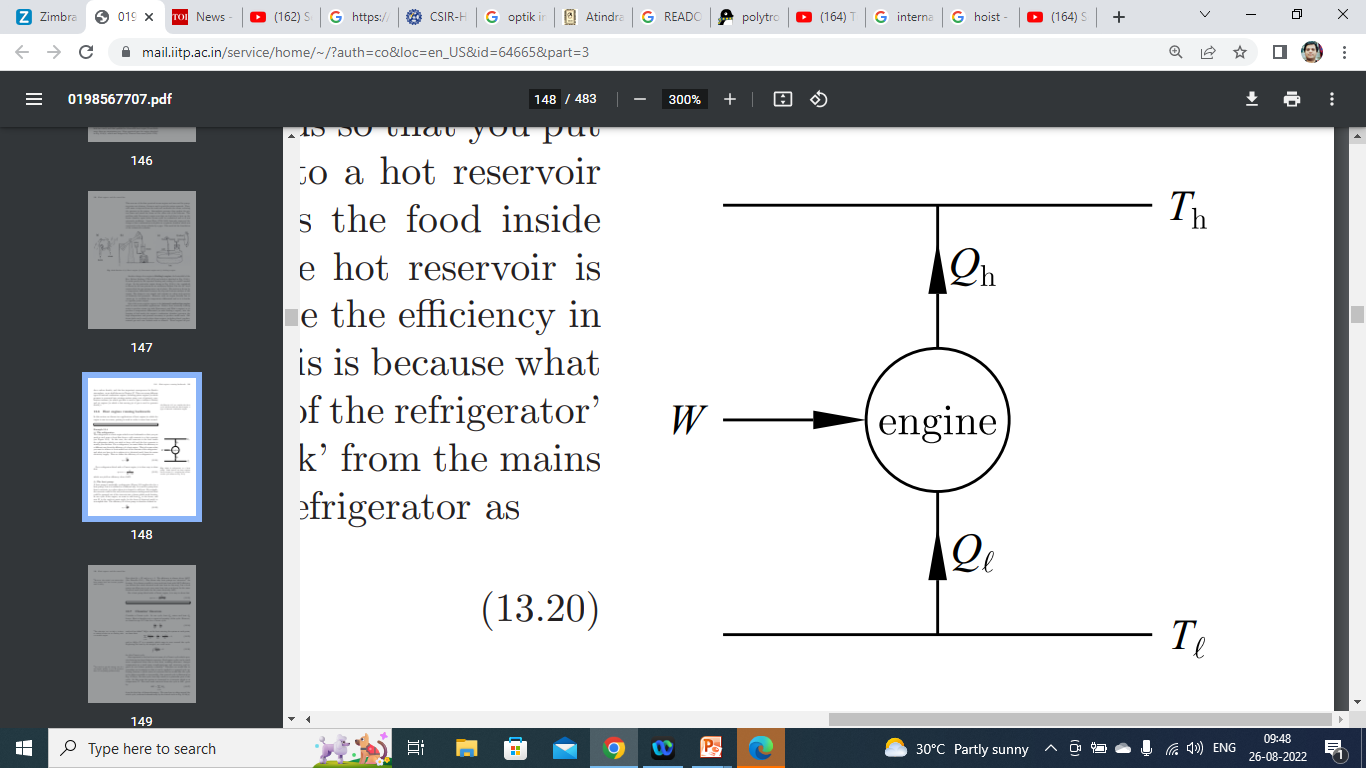 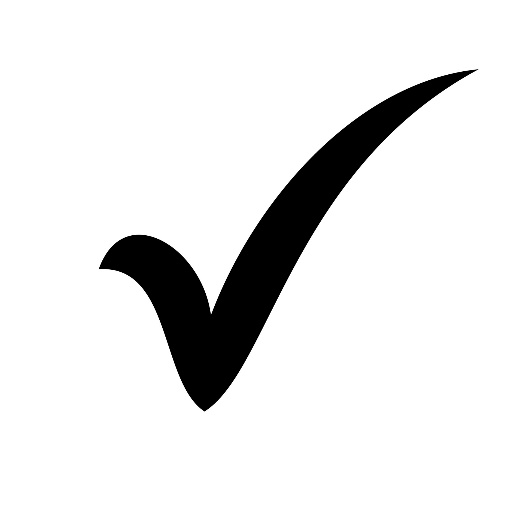 Refrigerator
Clausius statement
Clausius statement of the second law of thermodynamics: ‘It is impossible to construct a refrigerator that, operating in cycle, will produce no effect other than the transfer of heat from a lower-temperature reservoir to a higher temperature reservoir.’
Equivalence of Kelvin-Planck’s and Clausius statements
Kelvin-Planck’s statement of the second law of thermodynamics: ‘No process is possible whose sole result is the complete conversion of heat into work.’
Clausius’ statement of the second law of thermodynamics: ‘No process is possible whose sole result is the transfer of heat from a colder to a hotter body.’
If Kelvin’s statement is violated, what happens?
R
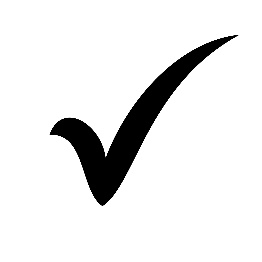 R
R
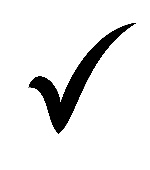 R
R
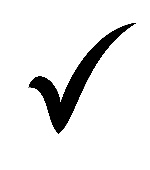 R
R
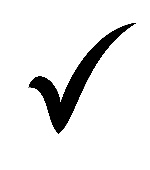 Violating 
Kelvin’s
Violated
 Clausius
Violating Kelvin’s Statement Violated Clausius Statement
Let us check the reverse
Violating 
Clausius
W
W
E
R
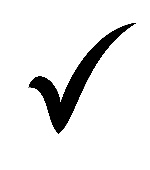 Violating 
Clausius
Violated
 Kelvin
Violating Clausius Statement Violated Kelvin’s Statement
Re-visit Carnot Cycle
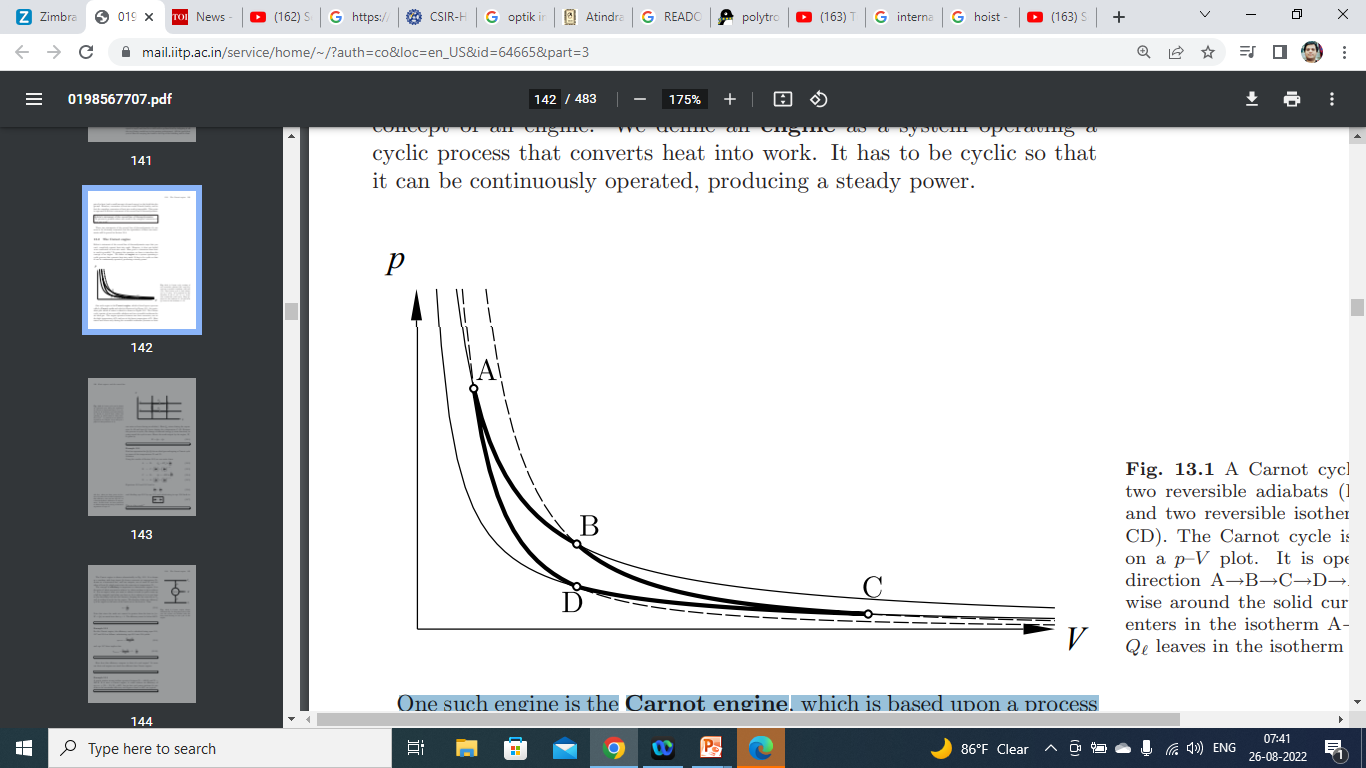 Carnot Efficiency
Definition of Entropy from Carnot Cycle
Let us re-visit Tutorial 4, Problem 2
Carnot Cycle
A
isothermal
Qin
B
Thot
P
Q=0
Q=0
adiabatic
adiabatic
Tcold
C
D
Qout
isothermal
V
A
isothermal
Qin
B
P
Thot
Q=0
Q=0
adiabatic
adiabatic
Tcold
C
D
Qout
isothermal
V
A
isothermal
Qin
B
P
Thot
Q=0
Q=0
adiabatic
adiabatic
Tcold
C
D
Qout
isothermal
V
A
isothermal
Qin
B
P
Thot
Q=0
Q=0
adiabatic
adiabatic
Tcold
C
D
Qout
isothermal
V
Definition of Entropy
For a Cyclic Process
State function
Tutorial 5
Second Law
Convert P-V diagram of Carnot Cycle  to T-S diagram also calculate efficiency using T-S diagram
1
isothermal
Qin
2
2
P
Thot
1
Q=0
Q=0
T
adiabatic
adiabatic
Tcold
3
4
Qout
isothermal
4
3
S
V
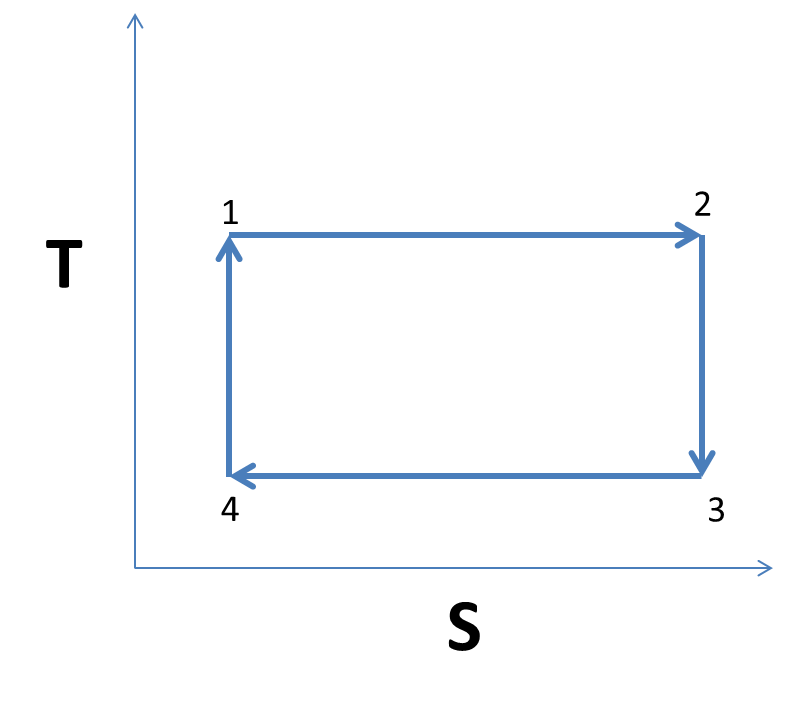 1 to 2 to 3 to 4 to 1
3
P
adiabatic
2
4
1
adiabatic
V
1 to 2 to 3 to 4 to 1
3
P
adiabatic
2
4
T
2
1 to 2
1
adiabatic
V
1
S
1 to 2 to 3 to 4 to 1
3
P
adiabatic
3
2
4
2 to 3
2
T
1
adiabatic
1
V
S
1 to 2 to 3 to 4 to 1
3
P
adiabatic
3
2
4
3 to 4
T
2
4
1
adiabatic
1
V
S
1 to 2 to 3 to 4 to 1
3
P
adiabatic
3
2
4
3 to 4
T
2
4
1
adiabatic
1
V
Using
S
1 to 2 to 3 to 4 to 1
3
P
adiabatic
3
2
4
3 to 4
T
2
4
1
adiabatic
1
V
S
1 to 2 to 3 to 4 to 1
3
P
adiabatic
3
2
4
3 to 4
T
2
4
1
adiabatic
1
V
S
1 to 2 to 3 to 4 to 1
3
P
adiabatic
3
2
4
3 to 4
T
2
4
1
adiabatic
1
V
S
1 to 2 to 3 to 4 to 1
3
P
adiabatic
3
2
4
4 to 1
T
2
4
1
adiabatic
1
V
S
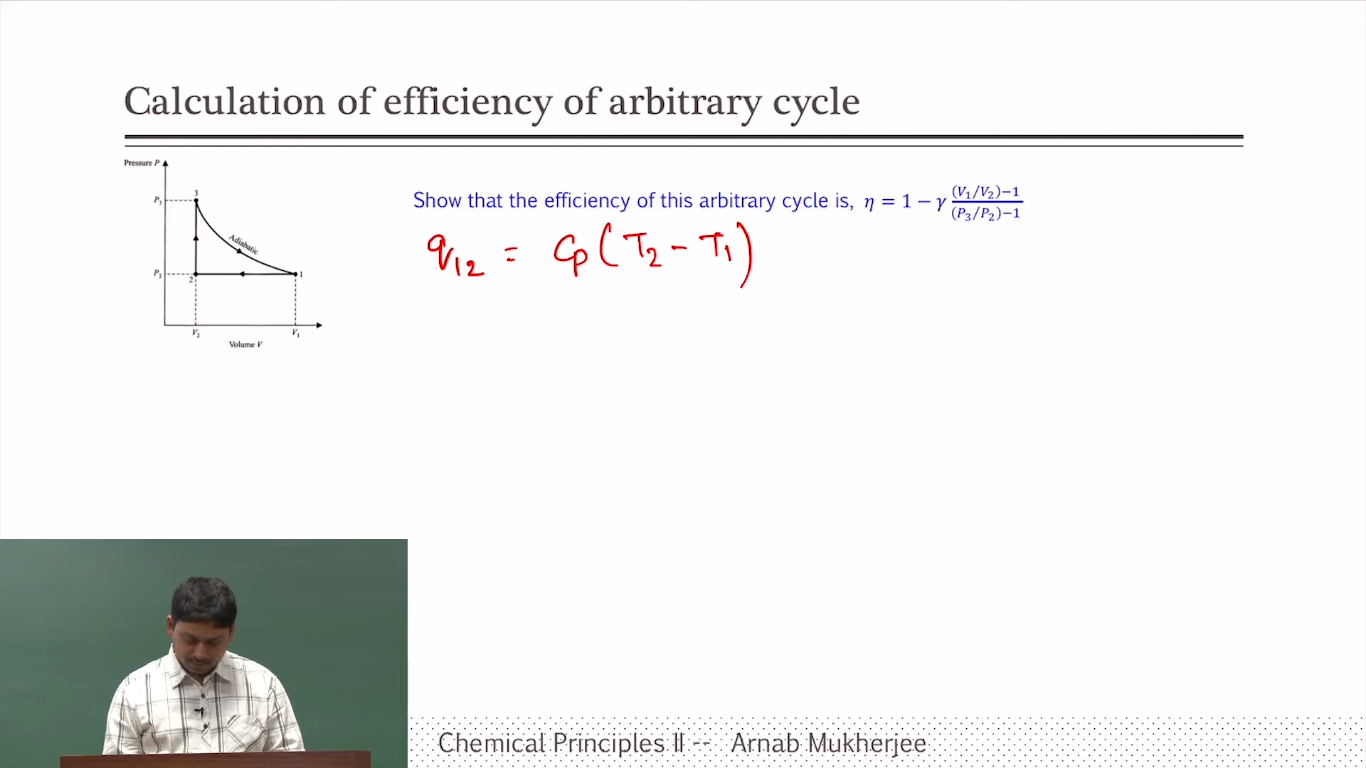 3
3
P3
P
Adiabatic
P2
1
2
V1
V2
V
1 to 2
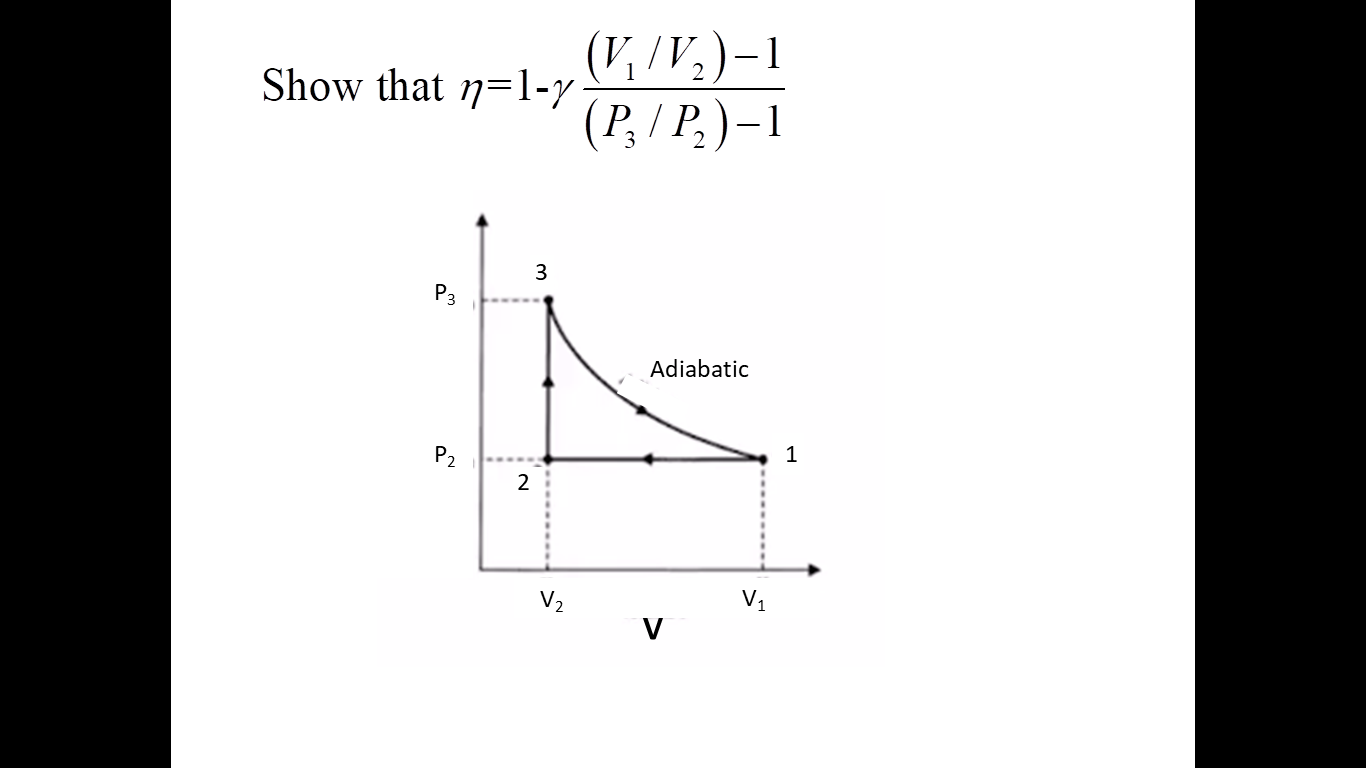 2 to 3
3 to 1
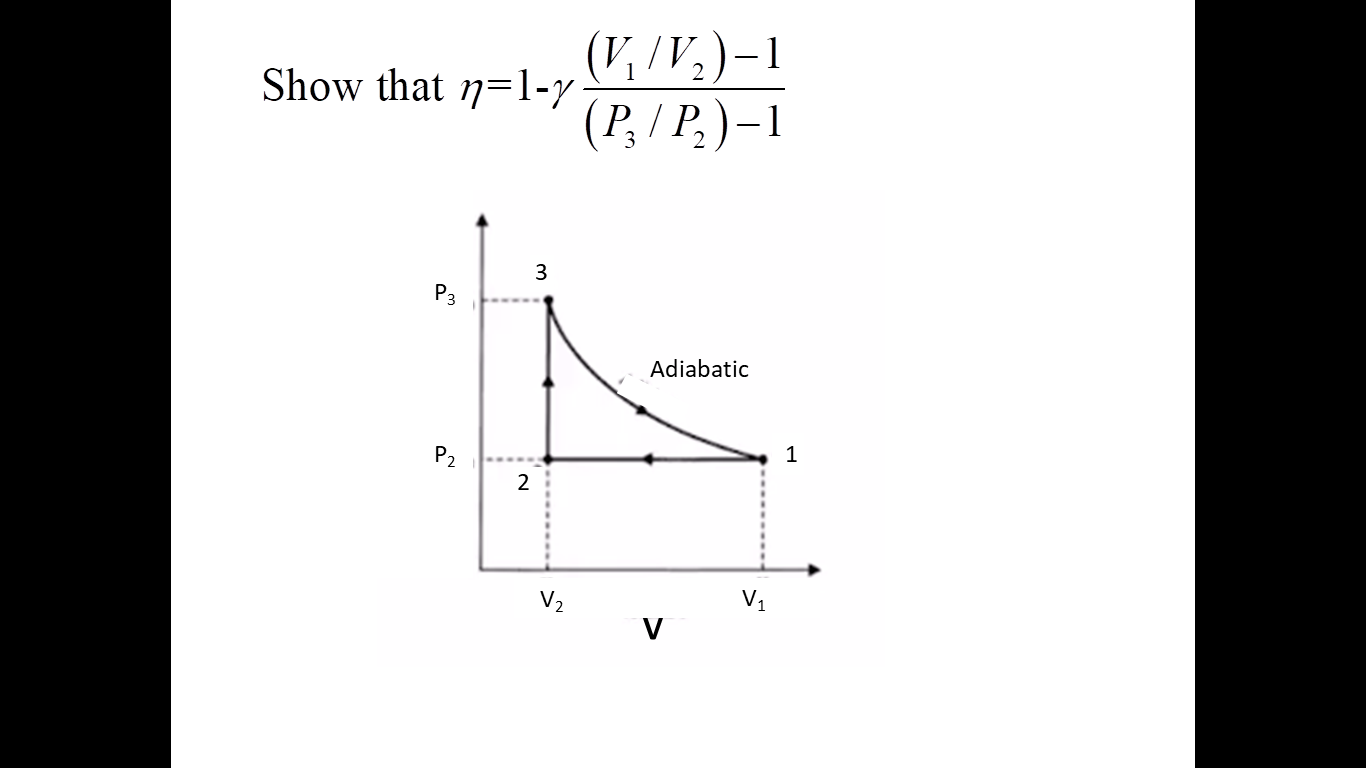 Adiabatic
Also
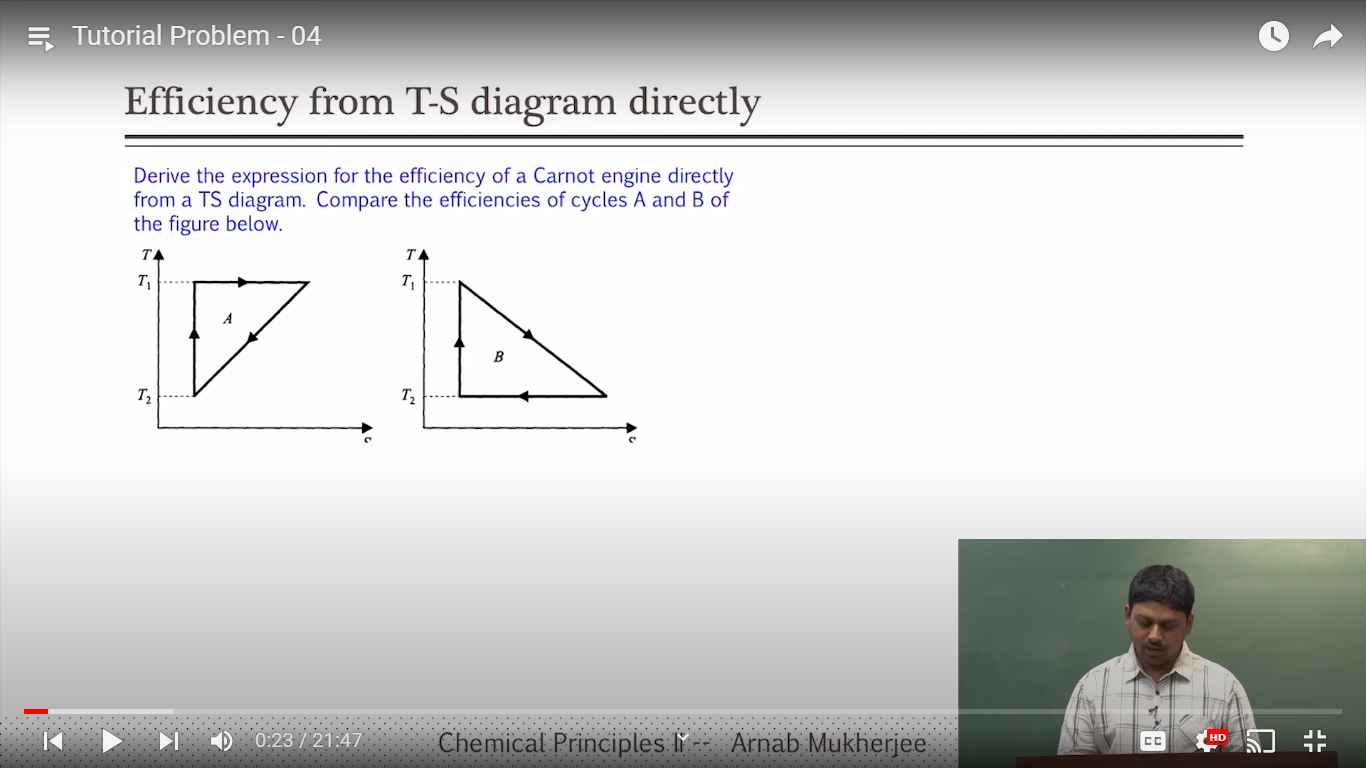 S
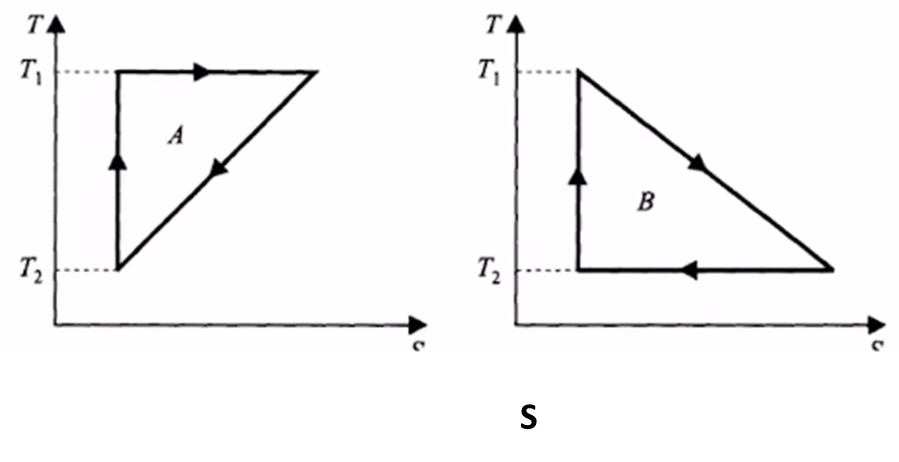 Isothermal expansion
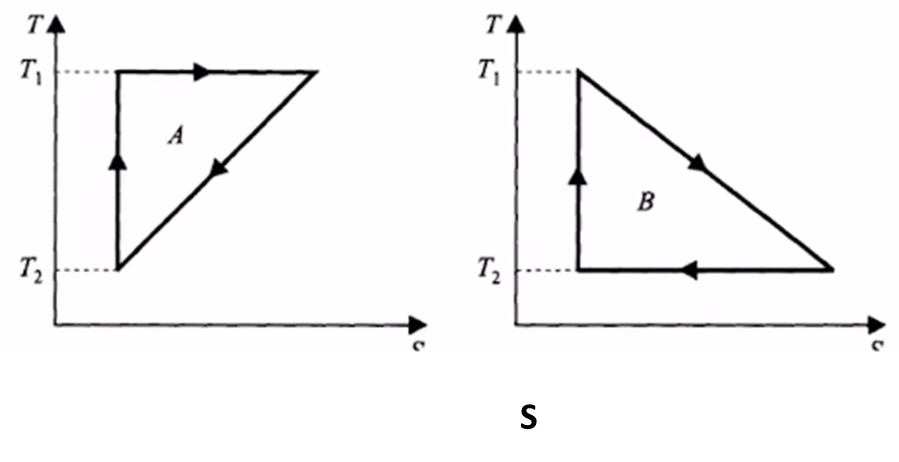 3
2
Adiabatic
1
S1
S2
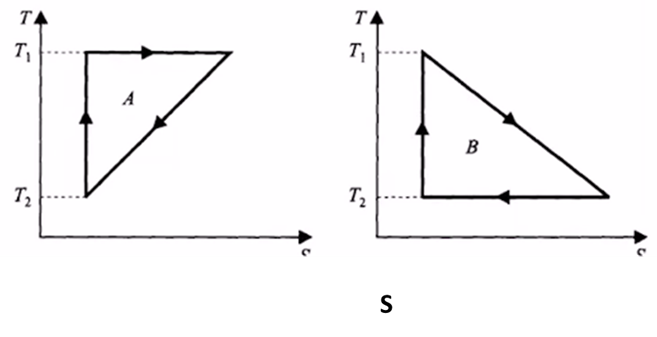 S1
S2
Attendance: 75% mandatory